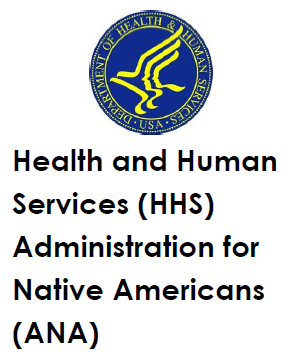 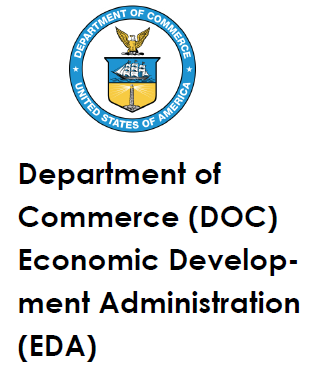 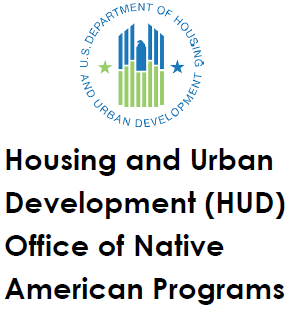 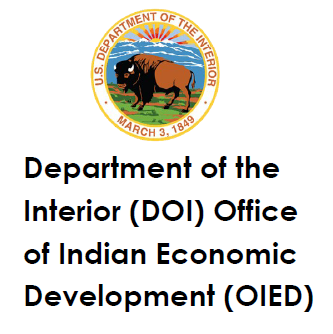 FEDERAL RESOURCES FOR TRIBAL ECONOMIC DEVELOPMENT

JUNE 2, 2022
Federal Resources for Tribal Economic Development
June 2, 2022
ADMINISTRATION FOR NATIVE AMERICANS (ANA)
Michelle Sauve (St. Regis Mohawk Tribe)
Executive Director, Secretary’s Intradepartmental Council on Native American Affairs

Administration for Native Americans
U.S. Department of Health and Human Services
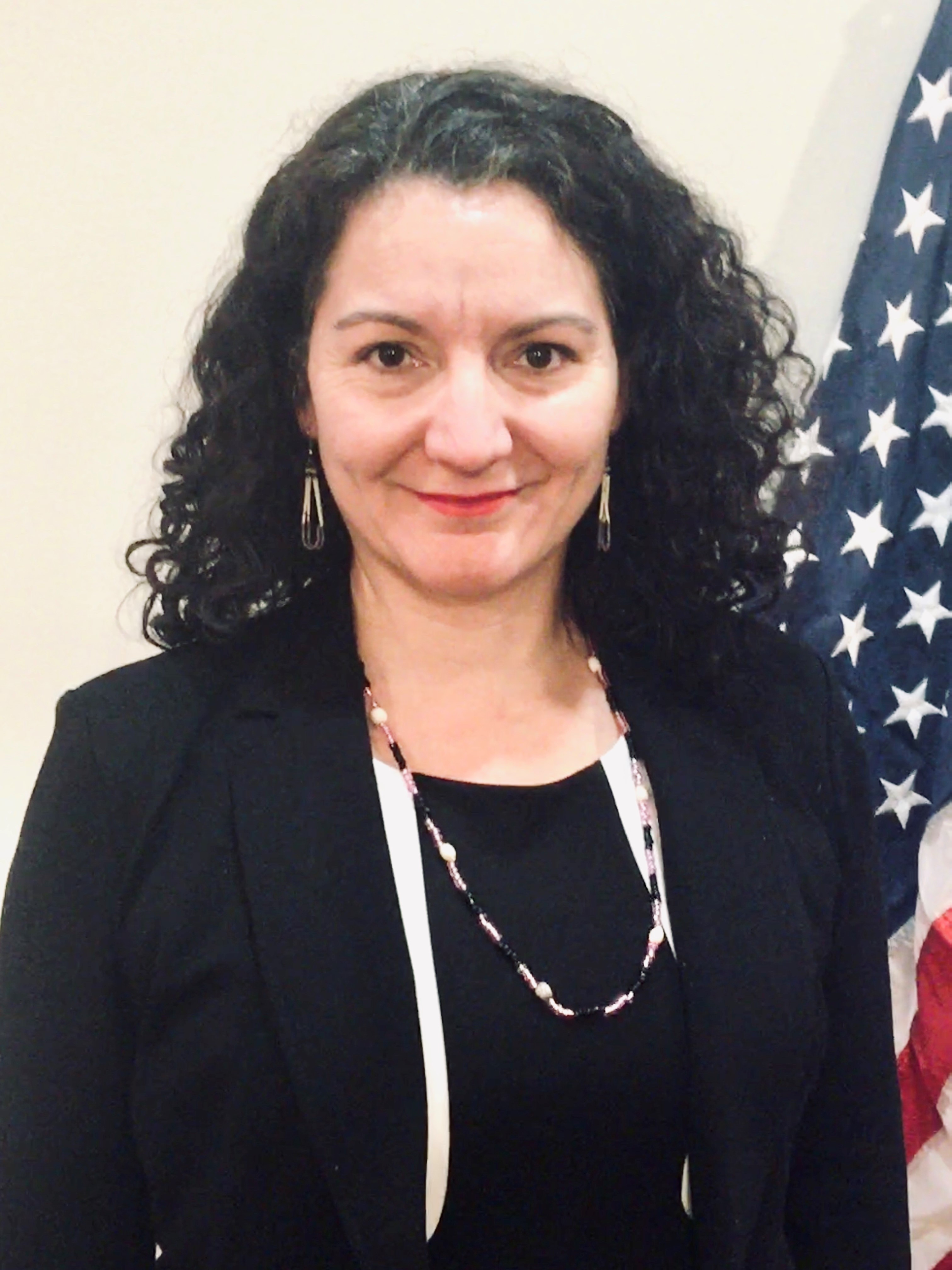 AGENDA
Department of Commerce – Economic Development Administration
	Carolee Wenderoth, Tribal Engagement Coordinator

DOI – Office of Indian Economic Development
	Onna LeBeau, Director, Office of Economic Development
	Denise Litz, Chief, Division of Economic Development

HHS – Administration for Native Americans
	Michelle Sauve, Exec. Director, Secretary’s Intradepartmental Council on Native American Affairs

HUD – Office of Native American Programs
	Jimese Price, Grants Management Specialist